整式的除法
第2课时
WWW.PPT818.COM
1.系数
2.同底数幂
3.只在被除式里的幂
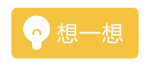 1.同底数幂的除法公式：
am÷an=am-n(a≠0,  m,   n都是正整数).
2.单项式除以单项式法则：
相除；
相除；
不变；
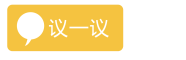 问题   如何计算(ma+mb+mc)÷m?
方法1：因为 m(a+b+c)=ma+mb+mc,
               所以 (ma+mb+mc)÷m=a+b+c；
方法2：类比有理数的除法
(ma+mb+mc)÷m=(ma+mb+mc)•
                               =a+b+c.
你能用自己的语言叙述一下多项式除以单项式的法则吗？
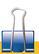 多项式除以单项式的法则：
多项式除以单项式，先用这个多项式的           除以这个      ，再把所得的商     .
每一项
单项式
相加
转化
单项式
÷
单项式
多项式
÷
单项式
例1  计算：
        (1) (6ab+8b)÷2b ；(2) (27a3-15a2+6a)÷3a ；
        (3) (9x2y-6xy2)÷3xy；
(4) 
解：(1) 原式= 6ab÷2b+8b÷2b  = 3a+4 ；
(2) 原式 = 27a3÷3a -15a2÷3a +6a÷3a =9a2-5a+2 ； 
(3) 原式=-3x2y÷   xy+xy2÷   xy-    xy÷   xy=-6x+2y-1
在多项式除以单项式的运算中可以先定符号，再计算单项式的商
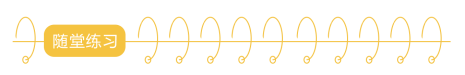 1. 计算：(1)(3xy+y)÷y ；(2) (ma+mb+mc)÷m ；
(3) (6c2d－c3d3 ) ÷(－2c2d)；(4) (4x2y+3xy2)÷7xy .
解：(1)(3xy＋y)÷y＝3xy÷y＋y÷y＝3x＋1.
(2)(ma＋mb＋mc)÷m＝ma÷m＋mb÷m＋mc÷m＝a＋b＋c.
(3)(6c2d－c3d3)÷(－2c2d)＝－6c2d÷2c2d＋c3d3÷2c2d＝－3＋    cd2
(4)(4x2y＋3xy2)÷7xy＝4x2y÷7xy＋3xy2÷7xy＝   x＋   y.
2.先化简，再求值:［(xy+2)(xy－2)－2(x2y2－2)］÷xy，
其中x=1，y=－2.
解:［(xy+2)(xy－2)－2(x2y2－2)］÷xy
=［(xy)2－22－2x2y2+4］÷xy
=(x2y2－4－2x2y2+4)÷xy
=(－x2y2)÷xy=－xy.
当x=1，y=－2时，原式=－1×(－2)=2.
整式的混合运算:
先算乘方，
再算乘除，
最后算加减，
有括号的先算括号里面的.
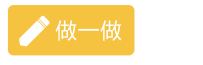 小明在爬一小山时，第一阶段的平均速度为v，所用时间为 t1；第二阶段的平均速度为  v，所用时间为t2.下山时，小明的平均速度保持为4v．已知小明上山的路程和下山的路程是相同的，问小明下山用了多长时间？
(    vt2+vt1)÷4v=   t2+   t1
答：小明下山所用时间为  t2+  t1
小结
用这个多项式的每一项除以这个单项式，再把所得的商相加.
运算法则
多项式
÷
单项式
1.计算时，商的每一项的符号是有多项式的每一项的符号和单项式的符号共同决定；
2.当被除式的项与除式的项相同时，商是1，不能把“1”漏掉.
注意
谢 谢 观 看！